רחפנים F-450
משווקים למוסדות חינוך - חברת איטק 

רמי חדאד 054-3-100-149
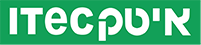 רמי חדאד 054-3-100-149
משווקים למוסדות חינוך - חברת איטק 

רמי חדאד 054-3-100-149
מחיר שני רחפנים מלאים + פלסטיקה לתיקונים 5000 ₪ כולל מע"מלא כולל GPS
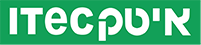 רמי חדאד 054-3-100-149
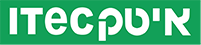 לחצו כאן לסיור שצולם ברחפנים שלנו ...
מטרת המצגת
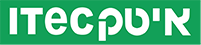 להעניק למורים נקודת מבט חדשה על התחום החדש הזה.
להבין את החשיבות של בטיחות בעבודה עם רחפנים.
לתת הבנה לתהליך הלמידה של קורס רחפנים, מה היעדים הפדגוגים הנכונים לקורס זה?
לפתח את התחום כמה שניתן, תחרויות, פרויקטים ועוד.


        נשמח לענות על שאלות, ולעמוד לייעוץ לטובת המורים
רמי חדאד 054-3-100-149
החלקים ברחפן
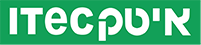 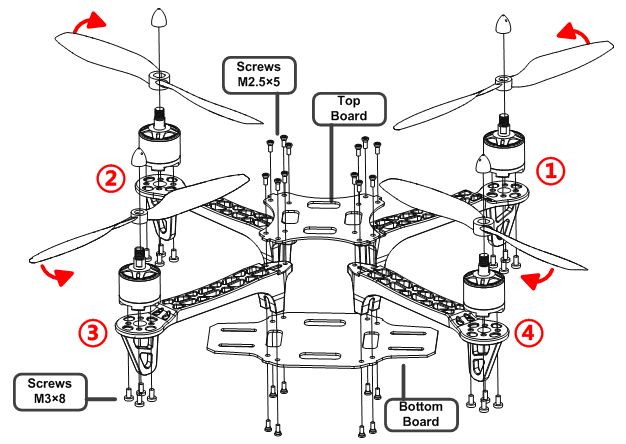 שילדה מכאנית
הנעת הרחפן 
אספקת חשמל
בקרת טיסה – פיקוד קרקע
בקרת טיסה – פיקוד אוויר
חיישנים
רמי חדאד 054-3-100-149
רכיבים מכאניים (מכונאי)
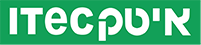 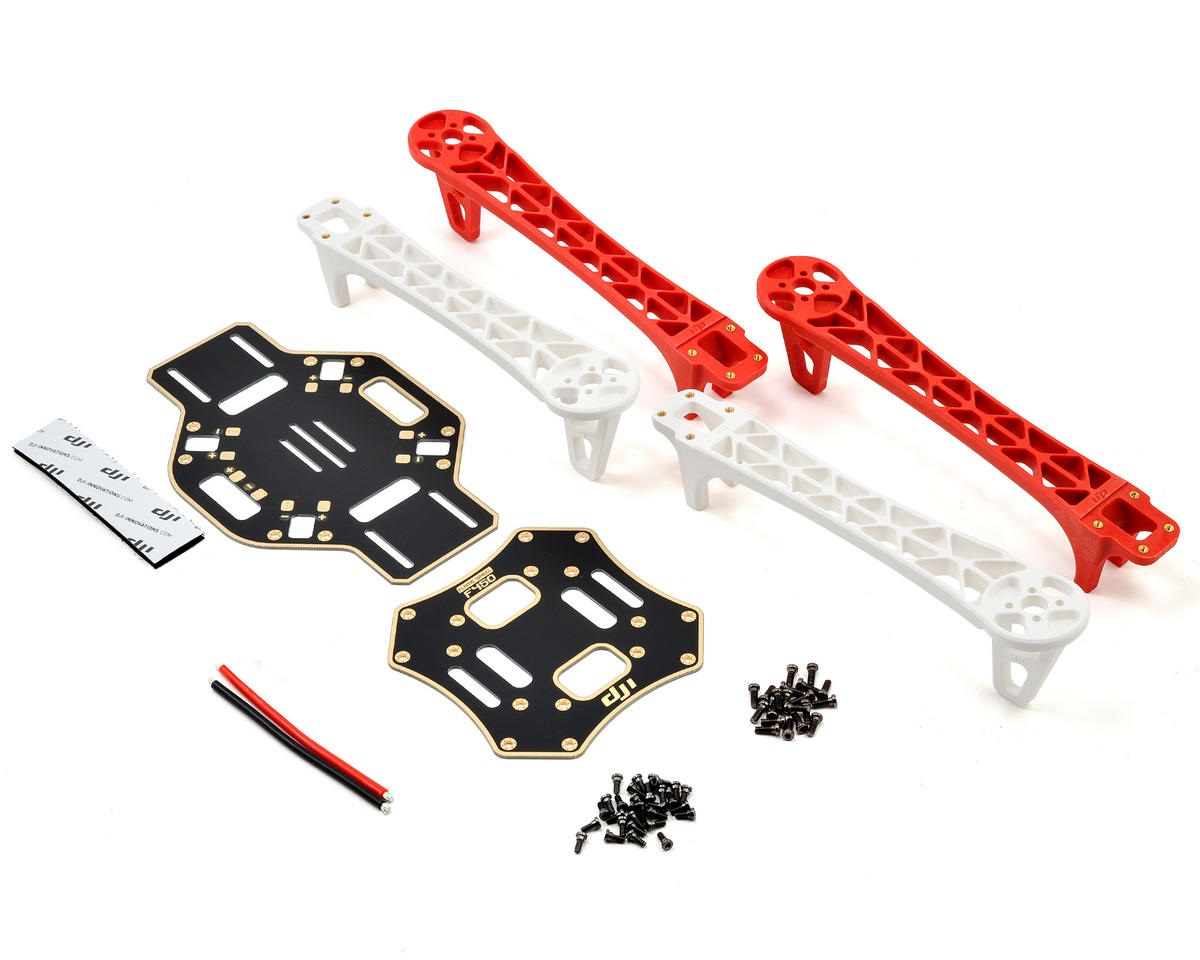 שילדה: גוף + זרועות + כן נחיתה
אנטנת GPS
שילדה זו מגיעה כסטנדרט, בנויה בצורה חזקה מאוד.
חלק נוסף לגוף הינה הבסיס עבור אנטנת GPS (לא חובה)
החלק המרכזי של השילדה משמש גם כחיבור וגם כמוליך חשמל.
ניתן להשתמש בחלקים שמדפיסים (יש המון קבצי STL בפורומים מקצועיים, ואנחנו נשמח לשלוח לכם קבצים פתוחים על מנת שהתלמידים יעצבו אותם ויתכנתו רחפנים לפי המודל שלהם)

אפשר ומומלץ אף להשתמש בחומרים אחרים, אין חובה לבנות עם הגוף הזה, התנסות בחומרים אחרים יכולה להיות מאוד מלמדת ומעשירה בתהליך.
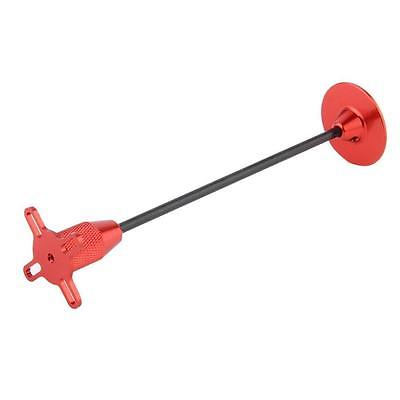 לחץ כאן לסוגי שילדות נוספים
רמי חדאד 054-3-100-149
רכיבים שמאפשרים תנועה ברחפן - הנעה
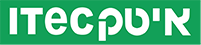 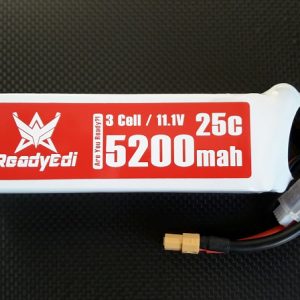 כל הרכיבים התעופה הינם בעל חשיבות עליונה
המדחפים כדאי שיהיו עם מנגנון שליפה מהירה ללא צורך בכלי עבודה.
סוללה עם יבואן רשמי ותקן בינלאומי (חשוב לביטוח)
מנועי טיסה אנחנו משווקים את סוג COBRA שנחשבים לטובים בתחום.
לוח PDB חשוב במיוחד לבתי ספר, חוסך את הצורך בביצוע הלחמות
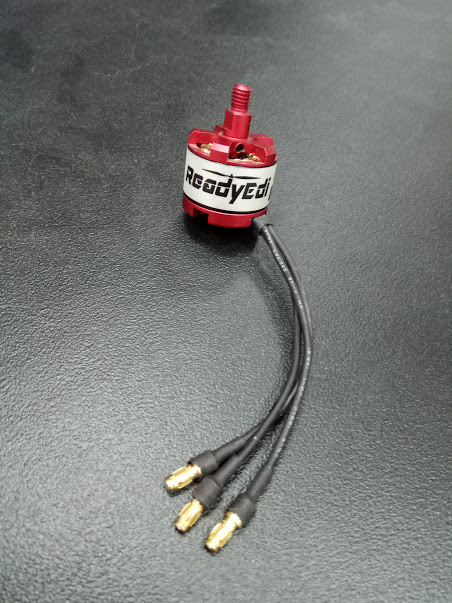 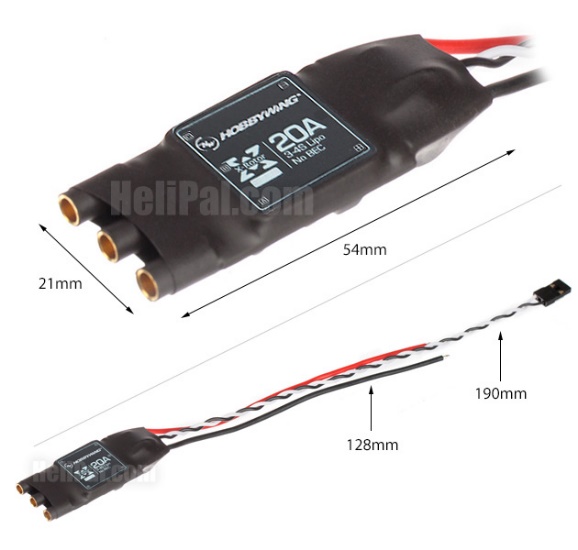 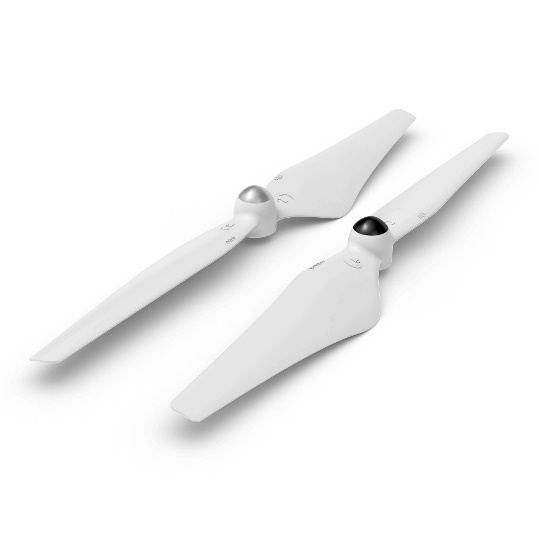 רמי חדאד 054-3-100-149
רכיבי שליטה (מטיס)
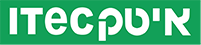 שלט
מקלט
טלמטריה
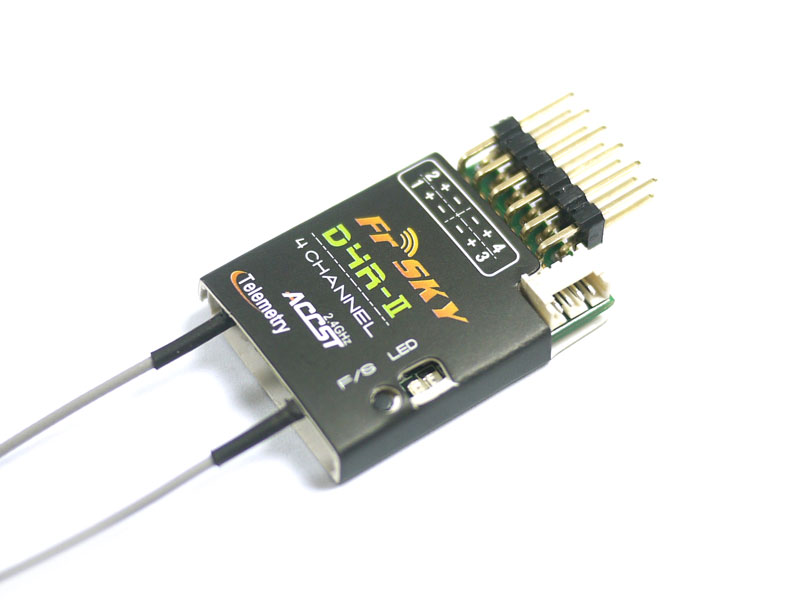 כלים אלה למעשה מסייעים לנו לשמור על קשר בין המפעיל לבין הרחפן, קשר זה יכול להיות ידני או אוטונומי.
חשוב להבין את המציאות המורכבת בישראל, שבה חלק מטווח התדרים נמצא בשימוש הצבא ולכן לא כל ציוד שמאושר לעבודה במדינות אחרות בעולם מאושר לעבודה בישראל ולכן, גם פה חשוב להשים לב ממי קונים את הציוד ושהוא עשה את כל תהליך הרישוי בצורה מסודרת וחוקית.
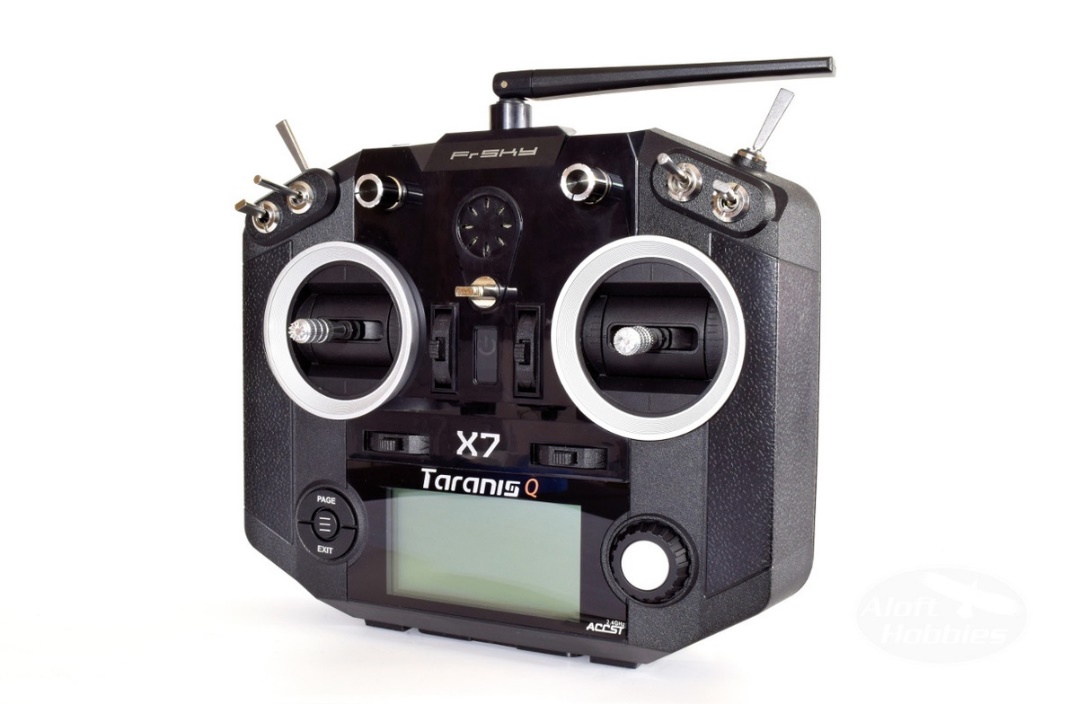 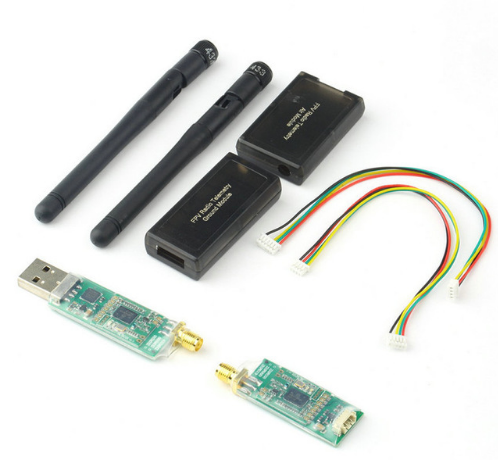 רמי חדאד 054-3-100-149
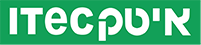 סרטון סקירה על רחפן F450לחצו כאן לצפייה בסרטון
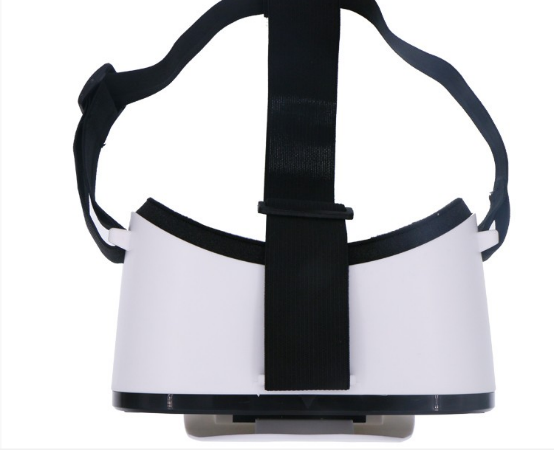 רמי חדאד 054-3-100-149
PX4
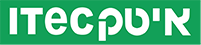 מגיע עם כרטיס זיכרון, זמזם ולחצן אבטחה
חיישנים מובנים: מד תאוצה(EMU), גירוסקופ, מצפן, ברומטר
החץ על גבי הבקר מסמן את כיוון "קדימה" של הרחפן
יכולת תכנות בקוד פתוח וחיבור סנסורים שונים.
בקר טיסה דור רביעי של פותח ע"י 3DR
מצבי נורית ביקורת ראשית: 
כחול: מוכן לטיסה במצב טיסה יציב
ירוק: יש מספיק לוויינים לטיסה במצב GPS
צהוב מהבהב: יש להמתין לכיול, בהופעת הצבע הירוק.
אדום: תקלה, אין להטיס.
נורת מצבי טיסה
כרטיס זיכרון
רמי חדאד 054-3-100-149
בקר טיסה
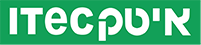 ישנם שני סוגי בקרי טיסה מסוג Pixhawk עיקריים
לבן ושחור.
בשחור, יש אמינות גבוהה יותר לרכיבים, ואפשרויות התכנות גבוהות יותר.
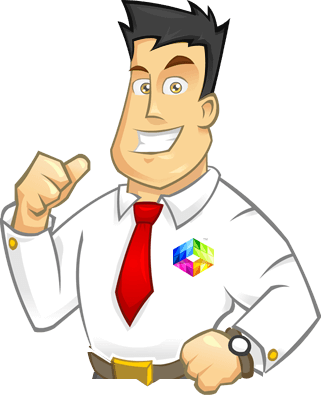 רמי חדאד 054-3-100-149
מייצבי מתח וחיישני זרם ומתח
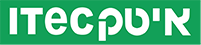 XT60 לסוללה
מייצב את המתח ל5v
מודד מתח
מודד זרם
90A MAX
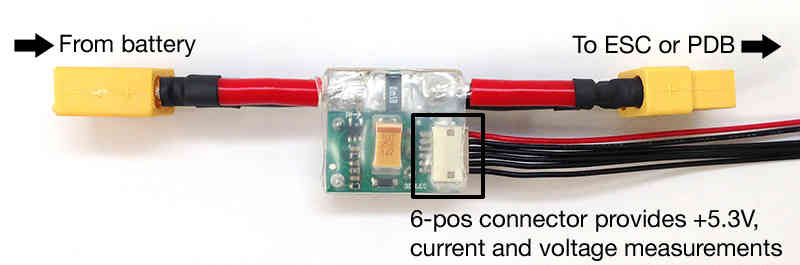 XT60 לPDB
6P לPX4 כניסת power
רמי חדאד 054-3-100-149
מודל GPS
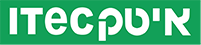 3Mדו"צ
מודול GPS 
משולב עם מצפן חיצוני
החץ מסמן את חרטום הכלי
נורית דולקת=יש לוויינים
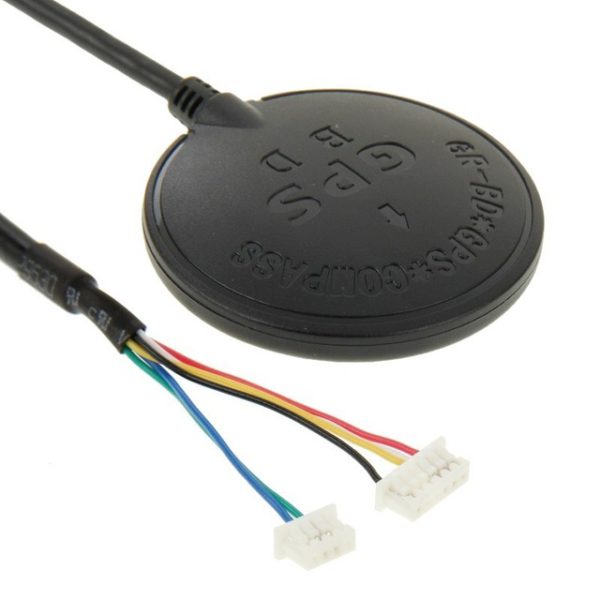 6P ל PX4 כניסת GPS + 4P ל PX4 כניסת I2c
רמי חדאד 054-3-100-149
שלט
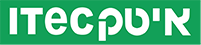 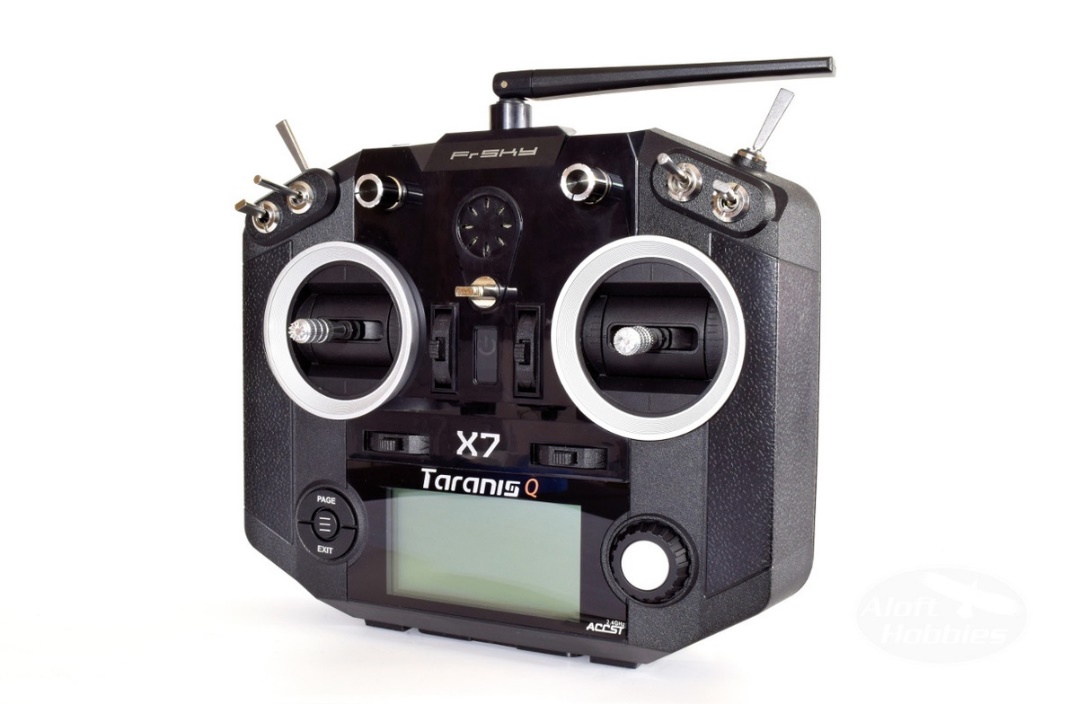 FrSky 2.4GHz Taranis
עד 16 ערוצים
עד 60 כלים שונים
תקנון אירופאי - Mode 2
כרטיס זיכרון
Throttle + Yew
Pitch + Roll
רמי חדאד 054-3-100-149
מקלט
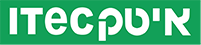 ג'אמפרים
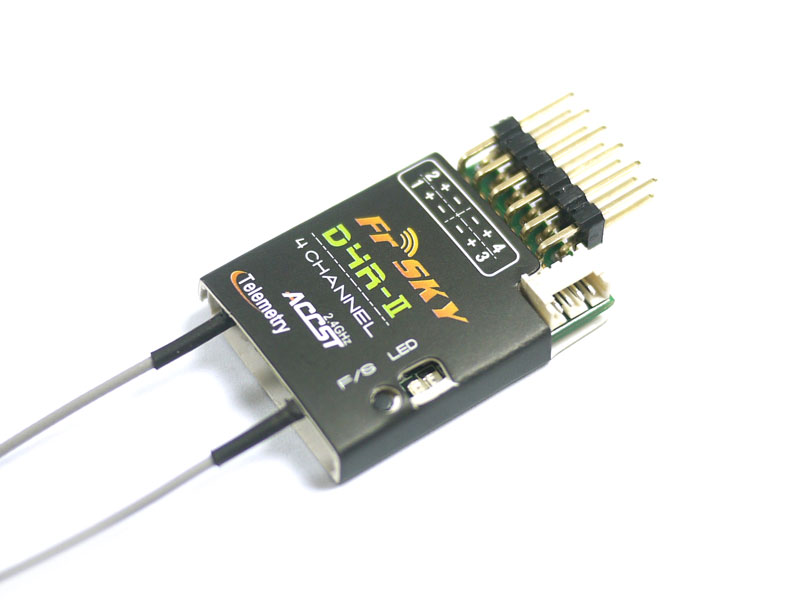 FrSky 2.4GHz 
זוג אנטנות, 2.4GHz וזוג ג'אמפרים
PPM - Pulse Position Modulation
PWM - Pulse Width Modulation
לחצן לBINDING
נורית ביקורת:
אדום: אין חיבור
ירוק: יש חיבור
אדום + ירוק מהבהב: מצב BINDING
נורת ביקורת
רמי חדאד 054-3-100-149
טיפ של אלופים
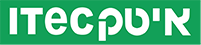 זכרו לבקש אחריות 
לשלוש שנים לפחות.
שוחחו עם הספק, ראו שהוא מומחה בתחום.
האם הוא עובד עם חברות גדולות?
אלתא, רפאל, משרד הבטחון
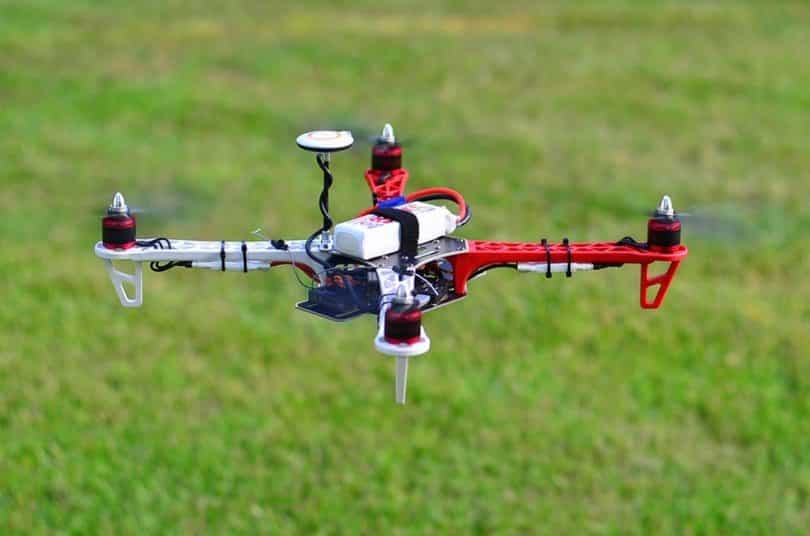 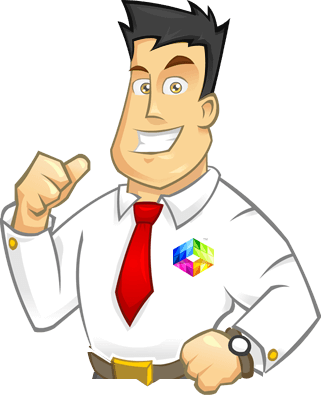 רמי חדאד 054-3-100-149
טלמטריה
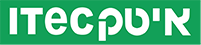 Silicone Labs
בזמן הטסה של יותק מרחפן אחד יש לבדוק כי אין התנגשות בטלמטריה (כמו כתובת IP)
קצב העברת נתונים 57600kbs
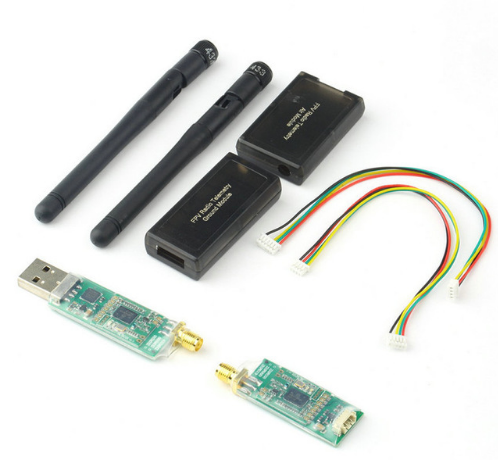 זוג אנטנות 915Mhz
6p ל PX4 כניסת TELEM1/TELEM2
מודול למחשב
מודול לשלט
רמי חדאד 054-3-100-149
פרופלורים
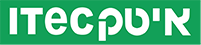 9" אינץ
ללא צורך בכל אמצעי אחר, כלי או תותב, מגיע מותאם לטיסה.
הדרך הבטוחה ביותר להסיר ולהרכיב את הפרפלורים.
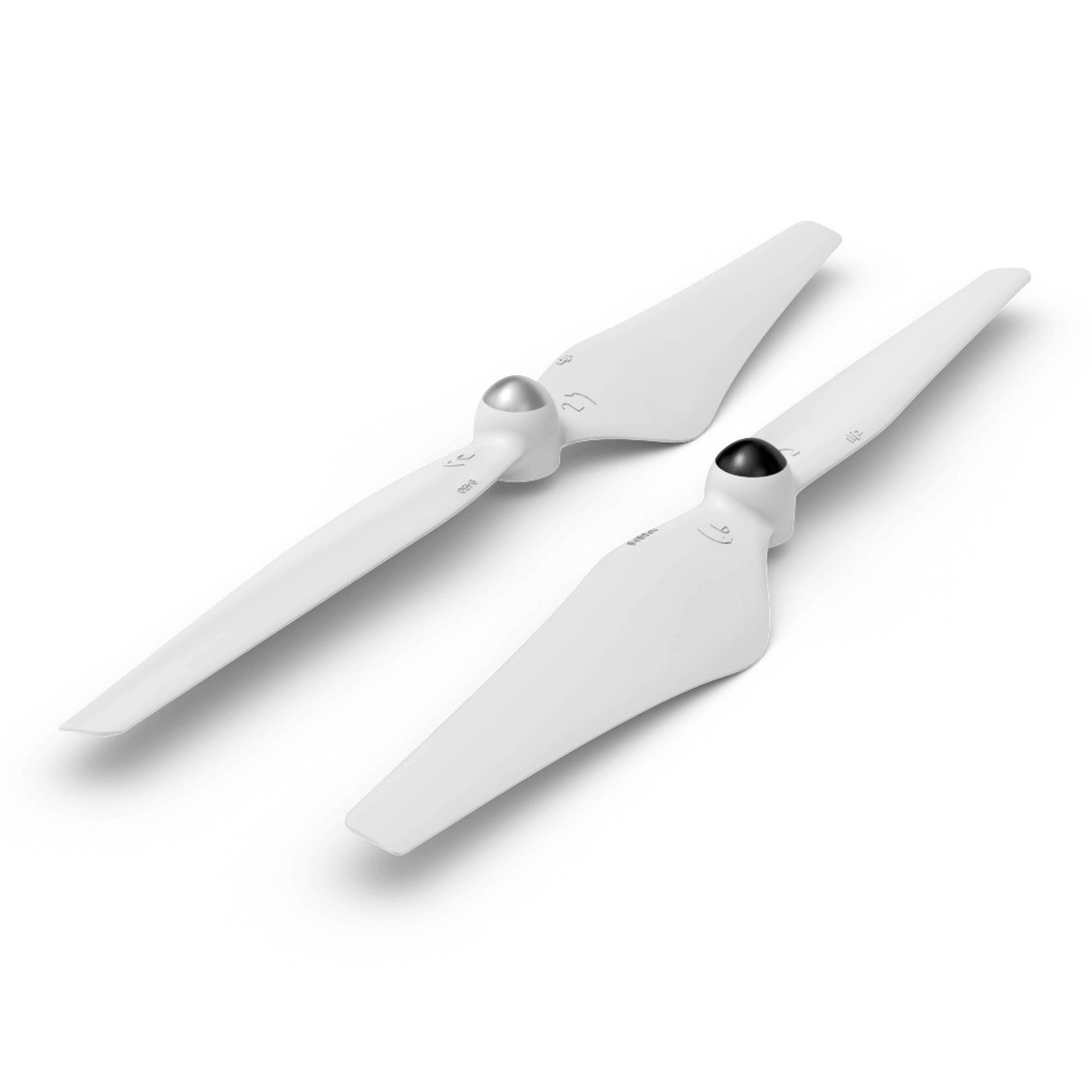 עם כיוון השעון
רמי חדאד 054-3-100-149
מנועים
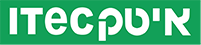 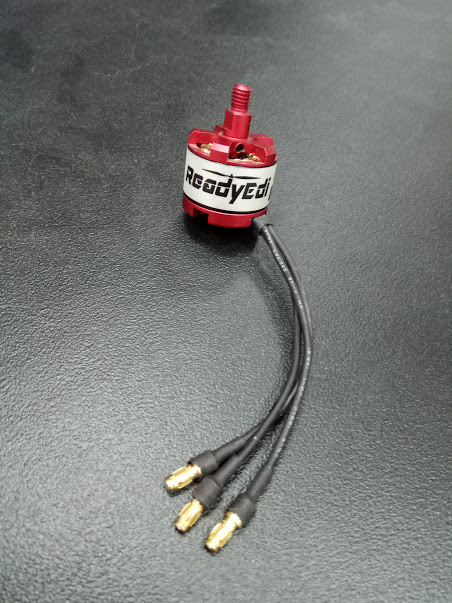 מנוע ללא מברשת Brushless
 זרם מתחלף (AC), 12 קטבים 
920kv=[rpm/v]
[kv] גבוהה = [Nm] נמוך
החלפת כיוון סיבוב ע"י החלפת כל זוג מחברים
לחץ כאן לראות פרטים טכנים על המנועים
רמי חדאד 054-3-100-149
בקר מהירות
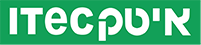 כניסת בקרה (+-S) מה PX4
כניסת כוח (+, -) מהסוללה
20A זרם עבודה 
ממיר DC ל AC
חלק זה חשוב מאוד מאחר וזיוף בנתונים שלו עלול לפגוע בדיוק הטיסה, ויקח לנו שעות של עבודה באיתור התקלות, חשוב לעבוד עם בקר מהירות אמין ותקין.
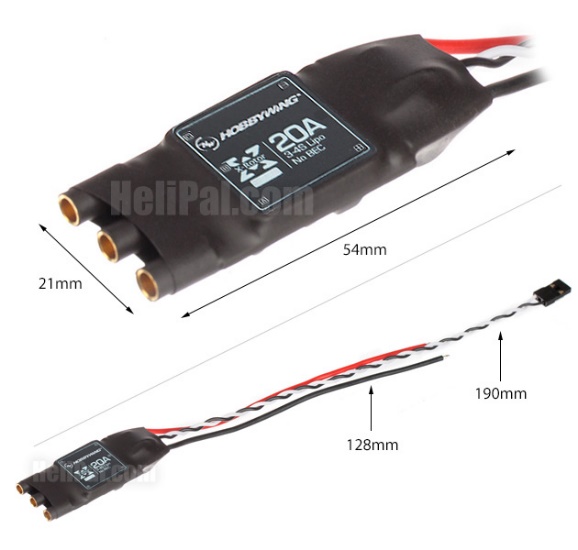 לחץ כאן לצפייה במידע נוסף
יציאת כוח למנוע
רמי חדאד 054-3-100-149
משטח הלחמות PDB
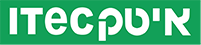 XT60, חיבול לסוללה
לוח ההלחמות חשוב במידה ואנו רוצים 
   להשתמש במבנה מחומרים אחרים
היתרון בשימוש בלוח הזה הוא שזה מייתר את הצורך בהלחמות עבור תלמידים שאינם מיומנים.
לוח זה צריך להיות מולחם בצורה מקצועית מאחר והוא מעביר בתוכו זרמים חזקים.
אדום – אספקת מקור מתח מהסוללות
כחולים – אספקת מקור מתח עבור המייצבים, והמשך עבור המנועים.
רמי חדאד 054-3-100-149
סוללה
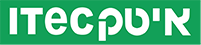 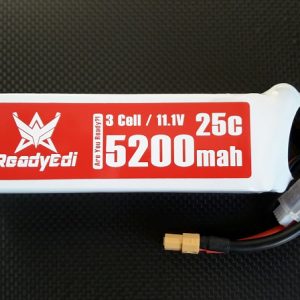 מסוג LI-PO
מספר תאים 3S
25C  חוזק  5200mAh
סוללה אמינה
חשוב לעבוד רק עם מטען איכותי שמבצע טעינה מדורגת לפי תאים
הסוללה אחראית לזמן הטיסה שלנו, חשוב להטעין את הסוללות ולפרוק אותן לפי ההדרכה שאנו מעניקים למורים.
לחץ כאן לפרטים נוספים
רמי חדאד 054-3-100-149
Frame kit
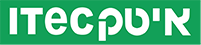 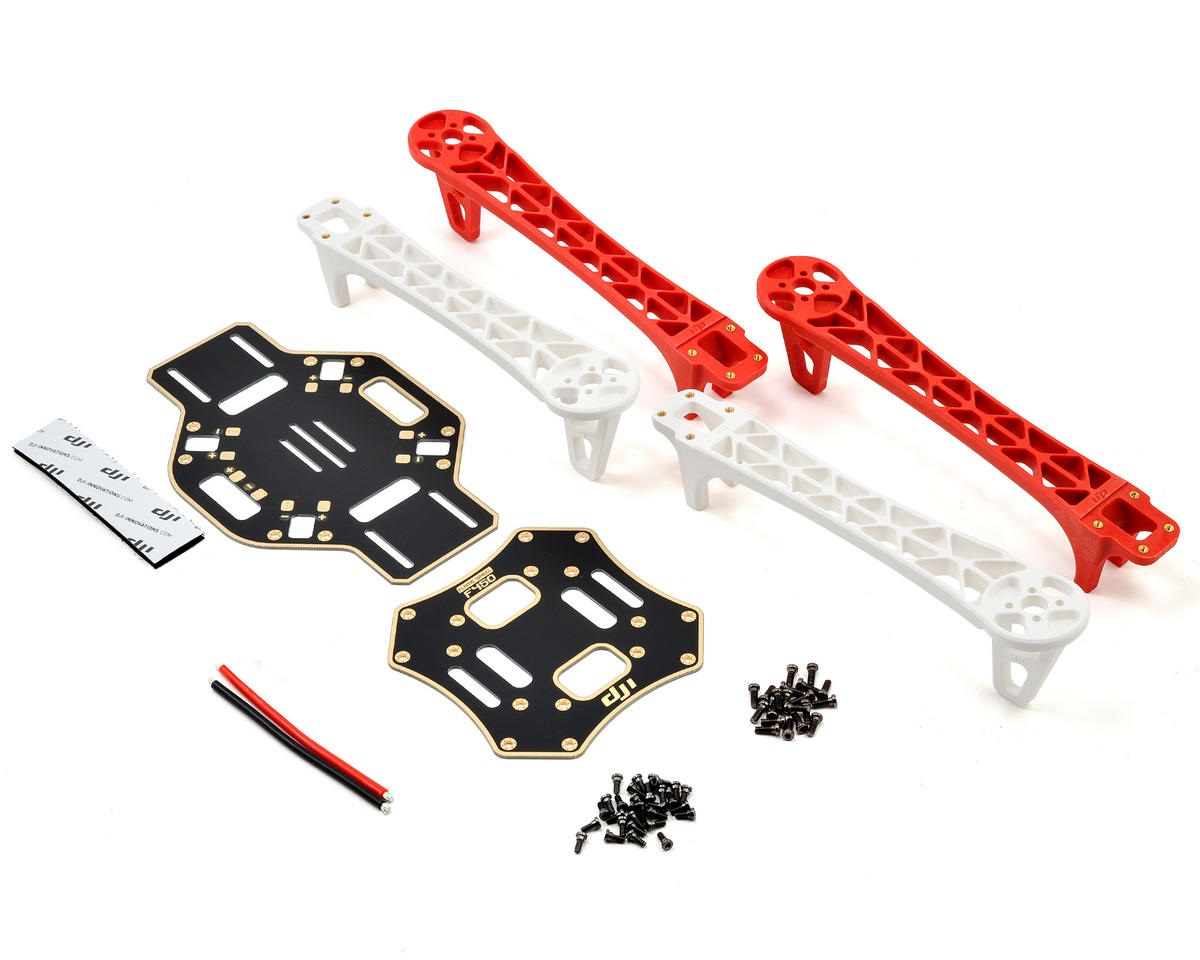 גוף (פלטה עליונה\תחתונה) – פיברגלס 
זרועות – פלסטיק
כן נחיתה – ניילון 
ברגים
לחץ כאן לסוגי שילדות נוספים
רמי חדאד 054-3-100-149
אנטנה
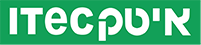 בסיס
ציר
מוט פיברגלס
שרוול נעילה
תושבת למודול GPS
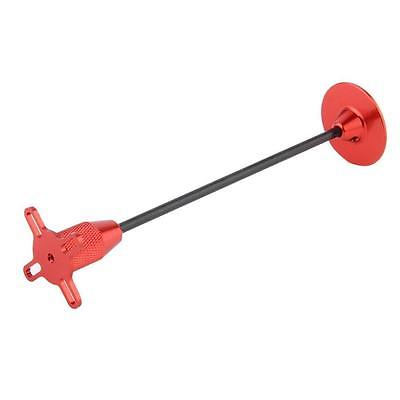 רכיב זה אינו חובה, ועיקר תפקודו הוא בהרחבת השטח הגלוי, והרחקה של החיישן מגוף הרחפן והזרמים הנעים בו.
רמי חדאד 054-3-100-149
תרגילים אפשריים: מידול הפרויקט
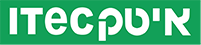 לתת לתלמידים לבנות את המודל
לבחון חוזקים ונקודות כשל במבנה
להדפיס חלקים שונים ולהחליף אותם
הפעלה של המודל בסימולטור
רמי חדאד 054-3-100-149
תרגילים אפשריים: חיבור לארדווינו
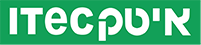 החיבור לארדווינו יכול להתבצע בשתי רמות:
פיקוד טיסה
פיקוד קרקע
יש המון סרטונים ותורה שבע"פ
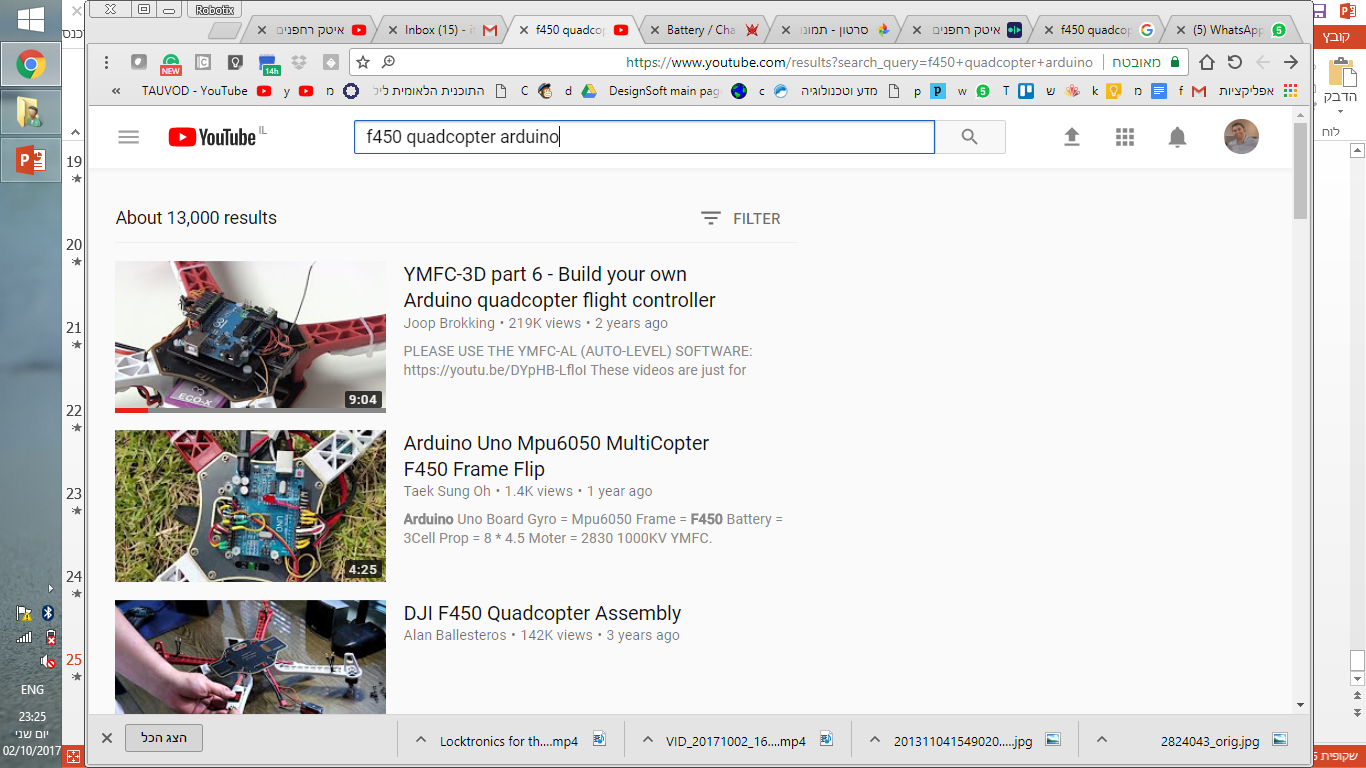 קישור לסרטון הדגמה בנושא
רמי חדאד 054-3-100-149
תרגילים אפשריים: לוחמת סייבר
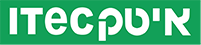 תחום לוחמת הסייבר ברחפנים מתחלק שתי גזרות:
הגנה
התקפה
למעשה רחפן זו יחידה שמקיימת מספר סוגי תקשורות באופן קבוע, ותפקוד הרחפן תלוי בתקשורות הללו.
במידה והרחפן מהווה איום (בתי חולים, שדות תעופה וכו') שיבוש התקשורת יכול להיות תהליך הגנתי חיובי.
במידה והרחפן הוא רחפן התקפה הגנה על התקשורת של הרחפן חיונית לביצוע המשימה.
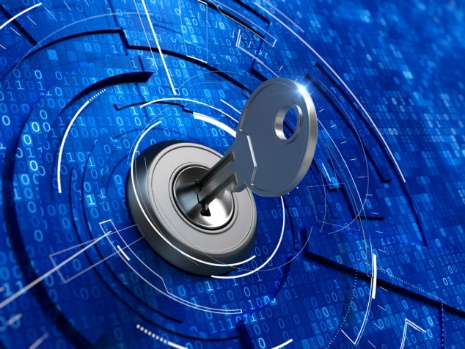 רמי חדאד 054-3-100-149
תרגילים אפשריים: ניתור קרקעי
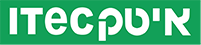 חקלאי ישראל נחשבים חלוצים בזירה העולמית בתחום הפיתוחים הטכנולוגים.
גם העבודה עם כלי טייס בלתי מאויישים אינה זרה להם, ובשנים האחרונות אנו עדים לעוד ועוד רחפנים שמסייעים בידי החקלאים.
כמורים אנו יכולים להוביל תהליך חקר, עם חקלאי/חוות גידול ולהעמיד לרשותם את הרחפן לניתור וניתוח מפגעים (לדוגמא: חלקה בה העשבים נראים בהירים, ומסתבר שבאזור זה חסרים מינרלים, וזה דבר שניתן להבחין רק במבט על)
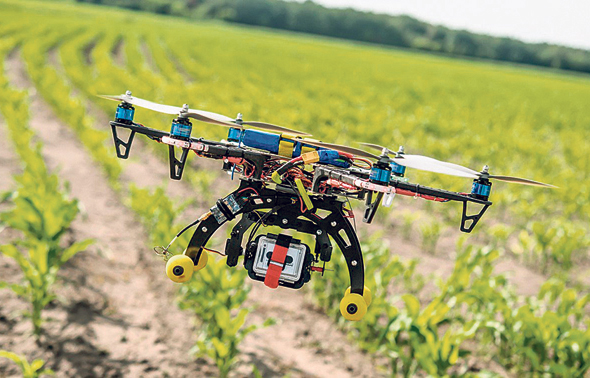 רמי חדאד 054-3-100-149
נשמח לעמוד לשירותכם בכל עת
רמי חדאד 054-3-100-149
רמי חדאד 054-3-100-149